Комплексный  подход  к  преодолению   речевых  нарушений
Подготовила презентацию учитель  -    логопед  
Г О У Р К     «    Специальная
(коррекционная)   школа -интернат  №11  VIII вида»
Жиглова   Раиса Дмитриевна
Речь  является  средством  общения  людей  и формой человеческого  мышления.
	Речь  не  является  врождённой  способностью человека,  она  формируется  постепенно,  вместе  с развитием  ребёнка.
	Для  нормального  становления  речи  ребёнка  необходимо,  чтобы  кора головного  мозга достигла  определённой зрелости,  а  органы чувств-  слух,  зрение,  обоняние,  осязание  -  были  достаточно  развиты.  
Особенно  важны  для  формирования  речи  развитие речедвигательного  и  речеслухового  анализаторов.
	Для  обращения  люди  пользуются  внешней речью.  Её  разновидностями  являются  устная  и  письменная речь.
	У  детей  с  органическим  поражением  коры  головного  мозга  и ЦНС  в  силу  патологии  внешняя  речь  недоразвита.
В Горьковской школе  -  интернате   Есть  необычный  кабинет.	         Где  работаю  -  я  -  учитель  -  логопед.	Кабинет  мой  не  мал  и  не  велик,                               Вот  таким  каждый  видеть   его   привык.
Для  становления речи   ученика    создано  единое  коррекционно  -  образовательное пространство  -  кабинет   логопеда.
Основное назначение   кабинета   логопеда   - создание       оптимальных       условий     для   коррекционного    обучения  учащихся   с  ОВЗ с     недостатками       в       развитии    устной и  письменной речи.
Наш  девиз :  
 Кто  со  звуками не  дружит  -                    Приходите  все  сюда.
Для  работы  с  учащимися  определяются основные  задачи  коррекционно  -  образовательного  процесса.     1. Обследование  учащихся и  выявление  детей,  нуждающихся  в  логопедической  помощи.     2. Систематическое  проведение  профилактической  и  коррекционно  -  речевой  работы  с  детьми  в  соответствии  с  индивидуальными  и  групповыми  программами.
Назначение  логопедического  кабинета.	Создана  классическая  система  логопедического  воздействия  на  учащегося.Развитие  артикуляционного аппарата  и  формирование правильных артикуляционных  укладов; формирование  произносительных  звуков.Развитие  фонематического  восприятия ,  анализа  и  синтеза.Развитие  общей  и  мелкой моторики.Совершенствование  когнитивных  процессов.Формирование  лексико-грамматической  стороны речи  и  обогащение  словаря.Развитие  связной речи.Коррекция ДИСГРАФИИ   и  ДИСЛЕКСИИ.
Пространство  кабинета  логопедии  поделено на  5  зон. 1.   Зона  методического  сопровождения      2.  Зона  индивидуальной  работы. 3. Зона  групповой  работы.      4. Зона  развития  мелкой  моторики 5. Зона  технических  средств  обучения.
Зона  методического  сопровождения.	В  ней  собрана :-  документация  логопедического  кабинета;	-  методическая  литература;	     -  программно  -  методическое  обеспечение  занятий. (планы).
Одной  из  форм работы   учителя – логопеда   является   комплексная,  развернутая  диагностика речевых  нарушений учащихся.
          Для проведения  обследования  звукопроизношения  используется  «Альбом  для  логопеда»  О.Б.Иншаковой.
 
          Проверяется состояние:
 
-   произношение  звуков;
-   фонематический  анализ  и  синтез;
-   слоговая  структура  слова;
-   грамматический  строй  речи;
-   самостоятельная  речь.
Также  используются  другие  материалы  для  обследования :
- слоговая структура слова  - методика  Макаровой А.К.;
-  устная  речь  -  методика  Трубниковой  Н.М.;
-  письменная  речь  -  методика  Садовниковой   И.Н.
 
      Для   коррекции  нарушений речи  проводятся логопедические  занятия.
       Комплексный  подход  к  обучению  учащихся  с  ОВЗ  позволяет  улучшить  речевое  и  психическое  развитие  детей.
Зона    индивидуальной    работы.
	Помимо  особенностей  развития  речи, характерных  для  учащихся школ  У111  вида,  у  значительной  части  имеется  фонетический  дефект -  нарушение звукопроизношения.
	Это самый сложный и  распространенный вид  работы логопеда.
Ученик  учится  управлять  органами  речи  и  осуществлять контроль  за  собственной  речью.
	Работа  начинается  с предварительного  этапа.
 Укрепляется  пространственно  -  временная  ориентировка.
Укрепляется  область  просодики:
-  диафрагмальное  дыхание;
-  слитность;
-  ритм;
-  тембр голоса;
Для  работы  используются  музыкальные  инструменты,  соломки  для  коктейля,  вертушки,  картотеки  дыхательных  упражнений,
игра  «Игры  для  тигры» и  т. д.
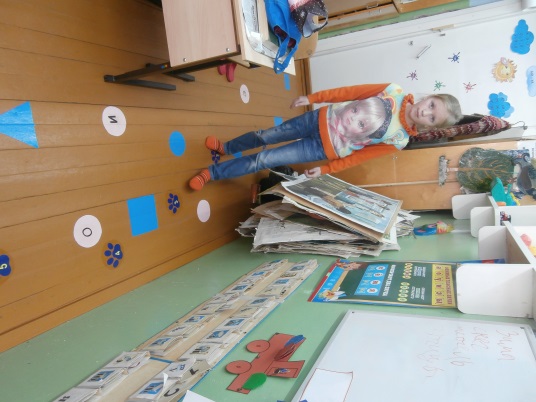 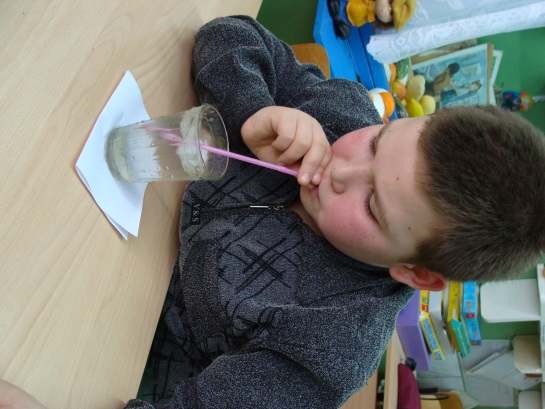 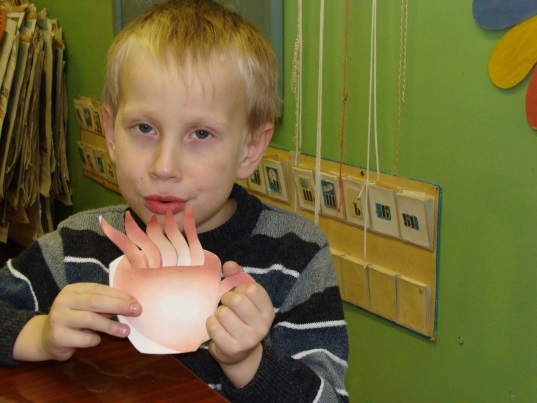 Особое  внимание уделяется  артикуляционной  гимнастике,  целью  которой  является  укрепление  мышц  речедвигательного  аппарата. Используются  подражательно  -  исполнительские  упражнения.  Важной    частью  работы  являются  зеркала,  чтобы  ученик  следил  за  инструкцией  логопеда и  точно  повторял  упражнения  на определённый  звук.
Ответственным  этапом  в индивидуальной  работе  является  автоматизация  и  дифференциация  звуков.  После  «воспитания»  звука,  начинается  работа по  закреплению  его  в  слогах,  словах,  предложениях  и  текстах.            В  работе  широко  используется логотренажор  «Говорящее  зеркало»  с  обратной  связью. Оно  помогает контролировать  ученику  произносимый  звук.	Для  автоматизации  звуков  активно  используется комплекс  артикуляционных  упражнений  в  картинках, картинный  материал, картотека  закрепления  звуков в  слогах,  словах, предложениях  и  текстах, специальная  литература.
Ученики,  владея  бытовой  речью,  затрудняются  последовательно  и  полно излагать  свои  мысли, что  обусловлено  несформированностью  их  внутренней  речью.	Взаимодействие  между  логопедом  и  учениками  в  зоне  индивидуальной  работы  способствует  проведению работы  по  формированию  монологической  и диалогической речи.   Ребята  учатся  делать  сообщение  на  заданную  тему. Пополняется  номинативный и предикативный  словарь,  формируется  связная  речь.
При постановке  звуков  активно   используется  пескотерапия.  Она  носит  терапевтический  эффект.  Этот  метод  помогает  ребятам:
*развивать речевые  способности;
*расширять  словарный запас;
*осваивать  звуко-слоговой  анализ и синтез;
*развивать связную  речь;
*снимать  мышечную  напряженность;
*стабилизировать  эмоциональное  напряжение;
Зона  развития   общей  и мелкой  моторики
    характеризует  коррекционно  -  оздоровительное  направление.
       Для  успешного  усвоения  программного  материала  способствуют  комплексные  упражнения  общей  и мелкой моторики.  Укрепление кистей рук,  пальцев  тесно  связана  с  корой головного  мозга и с речью.
       В  работе  используются  разнообразные  конструкторы, шнуровки,  мозаики,  пазлы,  игры  для  развития  общей  и  мелкой  моторики  рук,  картотека  пальчиковых  игр.
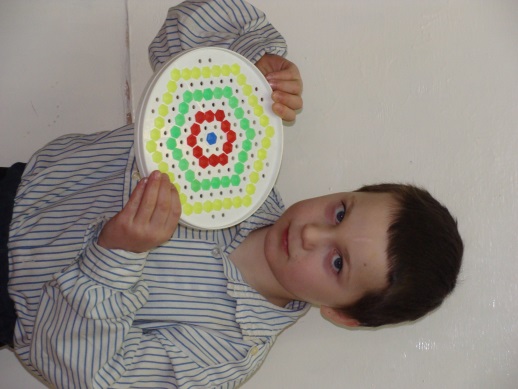 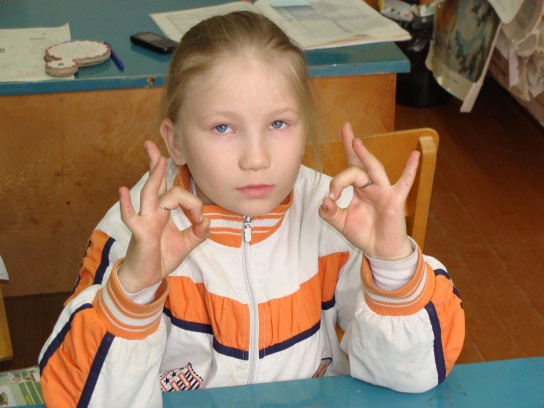 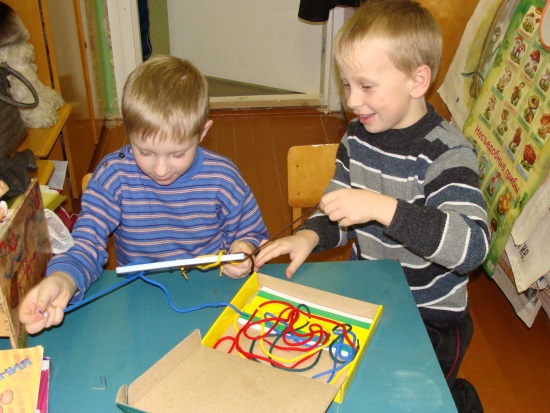 Зона     групповой      работы
	Проблема  нарушений письменной  речи  у  школьников  -  одна  из  самых  актуальных,  поскольку письмо  и  чтение  становится  базой  и  средством  дальнейшего  обучения.
	Нарушения  дисграфии  и  дислексии происходят за  счёт  того,  что у  учеников  недостаточно  развит  фонематический  слух, вследствие чего  он  не  представляет  себе звукового  состава  слова.
	Коррекционное  обучение ведется  по  основным направлениям:
-  развитие  и  уточнение  пространственно- временных  представлений;
-  коррекционная работа  на  фонетическом  уровне;
-  коррекционная работа  на  лексическом  уровне;
-  коррекционная работа  на  синтаксическом  уровне.
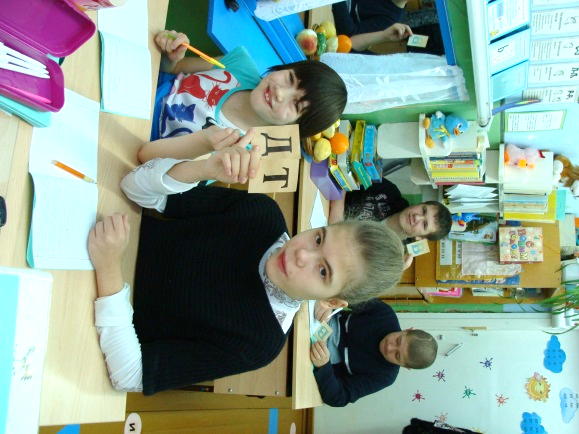 На  занятиях  проводится  последовательная  и  комплексная  работа по  предупреждению  и  устранению  нарушений  письма  и  чтения. Важным  этапом  является  искоренение  ошибок  звуко  - слогового  анализа,  поскольку  учащиеся  не  вычленяют  в  составе  слова  все его  звуковые компоненты.
	Также  для  учащихся   представляет  затруднение  слоговой  анализ  и  синтез,  поскольку  они  путаются  из-за  соседства  слогов,  включающих  одинаковые  буквы.  Ребята  учатся  делить  слова  на  слоги  и  определять  их  количество  и  последовательность.
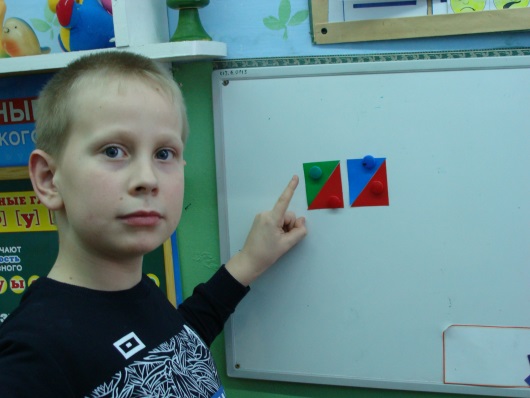 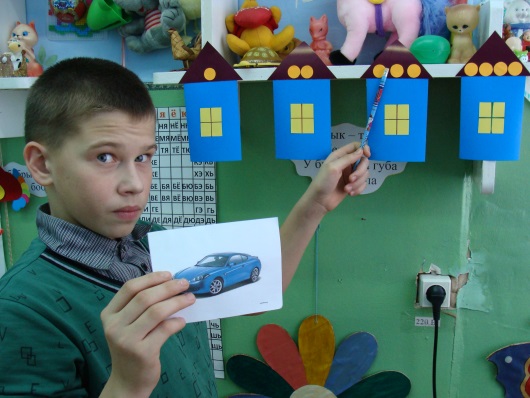 Работа       над       смысловой
содержательностью    связной  речи
ученика   позволяет    использовать
на     занятиях    прием  составления  
пересказа     с    опорой     на    серию
сюжетных  картинок.
На  логопедических  занятиях  используется  игровой  метод
с  компонентом  воображаемой  ситуацией  в  развернутом  виде   (сюжетно-  ролевая  игра).  Учащиеся  создают  образы,  активизируют  речевые  действия  и  индивидуально -  психологические  особенности.
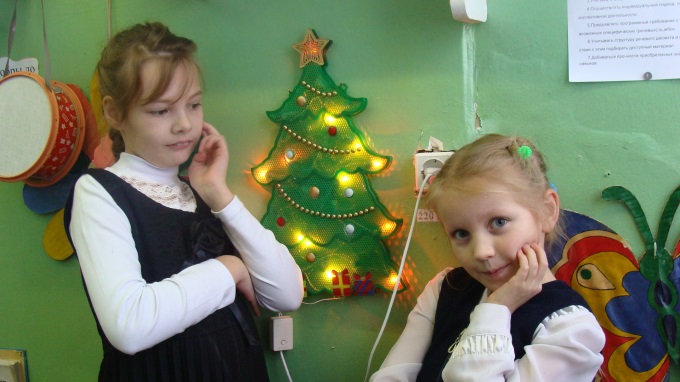 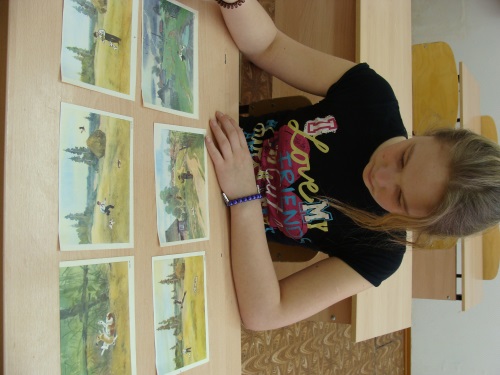 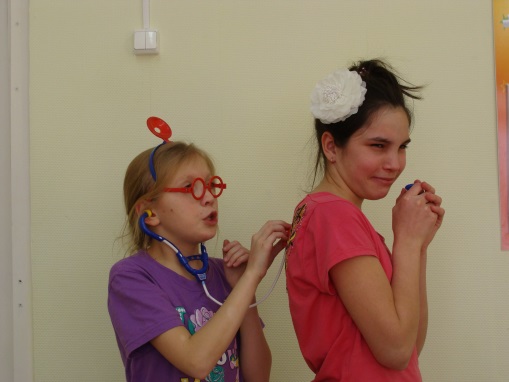 Нечёткое        различение         звуков,          имеющих        акустико  -  артикуляционное сходство  приведёт  к  замене  и  смешению  букв.
             Положительный  результат приносит  систематическое  проведение  упражнений  по  закреплению фонематического  восприятия(  т.е.  замена  твердость – мягкость,  звонкость – глухость).
	Формирование  словарного  запаса  у  учащихся  школы  УШ  вида  замедленно и  неполно. К  работе  на  лексическом  уровне  применяем  комплексный  подход.
	Основной задачей  является качественный  рост и обогащение словаря  за счёт  усвоения  новых  слов  и их  значений.
	Для  практической работы  используется картотека  с  картинным  материалом  по  разной  тематике.
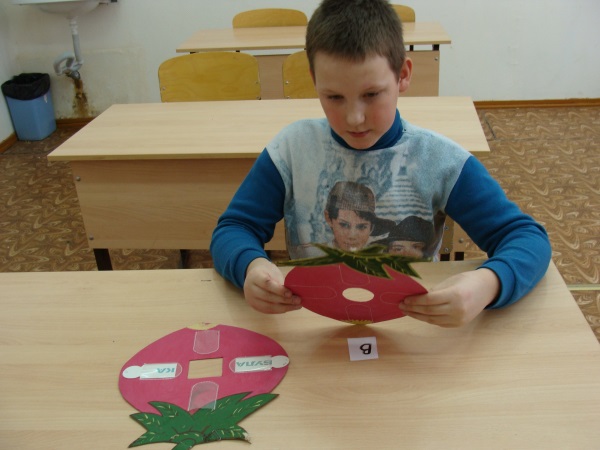 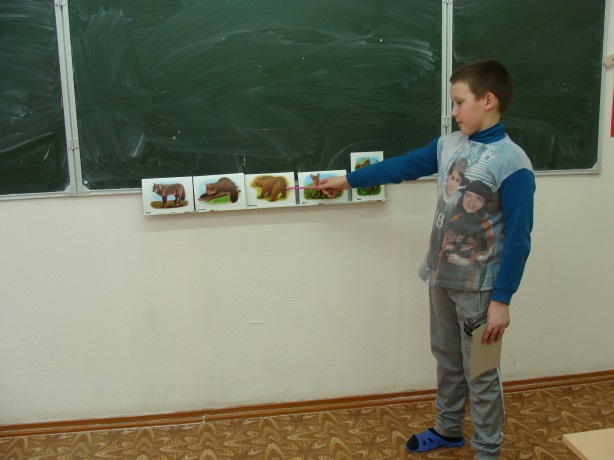 Все  речевые  нарушения  начинаются  с  недоразвития  фонематического  слуха.   Поэтому  проводится  работа  над  усвоением   понятия  «предложение», структурой,   анализом  и   простого  предложения,  количеством слов  в предложении. Ребята  учатся  составлять  схемы  предложений. Используется  картинный  материал,  карточки  словесных игр,  игровые  задания  на  закрепление грамматических  категорий.
             У  учащихся,  имеющих  нарушения  письменной  речи,  наблюдается  нарушение  чтения – дислексия.
             Ребята  учатся:
-  запоминать  буквы(  зрительный  гнозис);
-  дифференцировать  фонемы;
-  укреплять  пространственные  представления;
-  закреплять  процесс  фонематического  анализа;
-  переводить  графическую  форму  в  звуковую;
-  понимать  прочитанное;
-  членить  предложение.
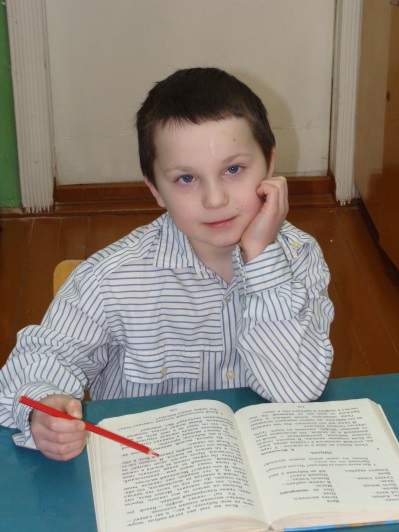 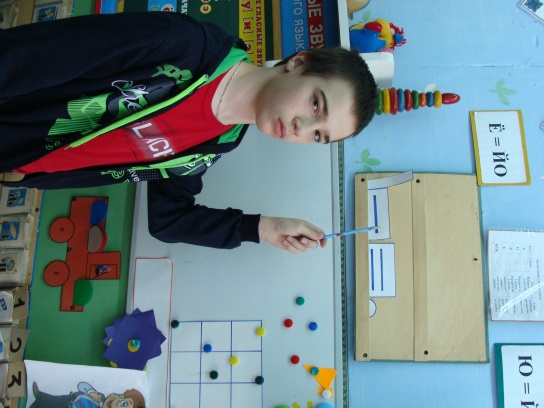 Зона      технических      средств       обучения.
К  ним относятся  компьютер, диктофон,  тренажор  «Говорящее  зеркало».       Компьютерные   технологии  улучшают  и  укрепляют  знания детей.  Удобно  их  использовать  при  проведении  индивидуальных  занятий.  А  для  групповых  занятий  характерны презентации, которые приучают  к  самостоятельности,  развивают  навык  самоконтроля.
	Работа  на   компьютере  успешно  развивает  когнитивную  деятельность:  восприятие,  внимание, память,  мышление и мелкую моторику.
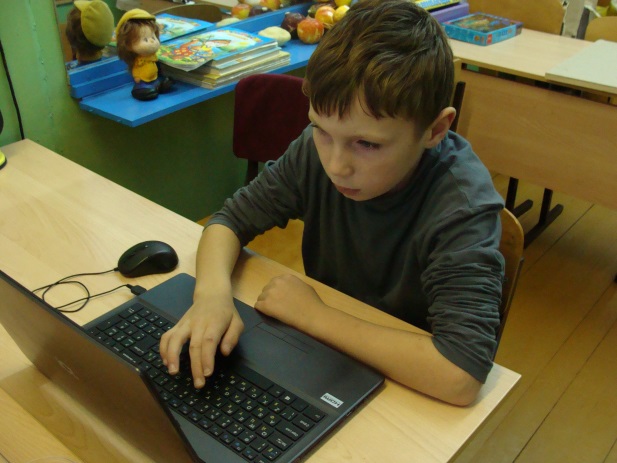 Главное в логопедии  то,  что  моя  работа  ориентирована на  результат.
               Сенека   утверждал:
			« Уча  других,  мы  учимся  сами»
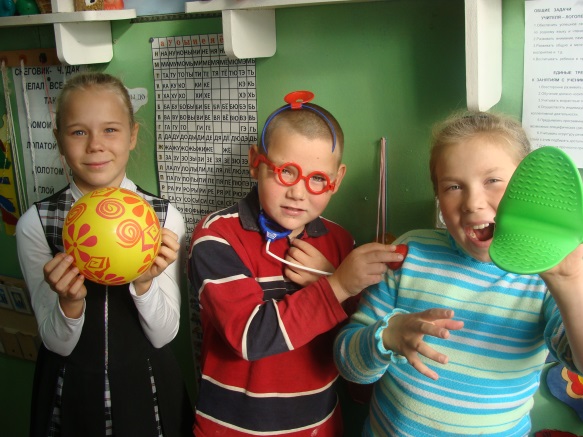 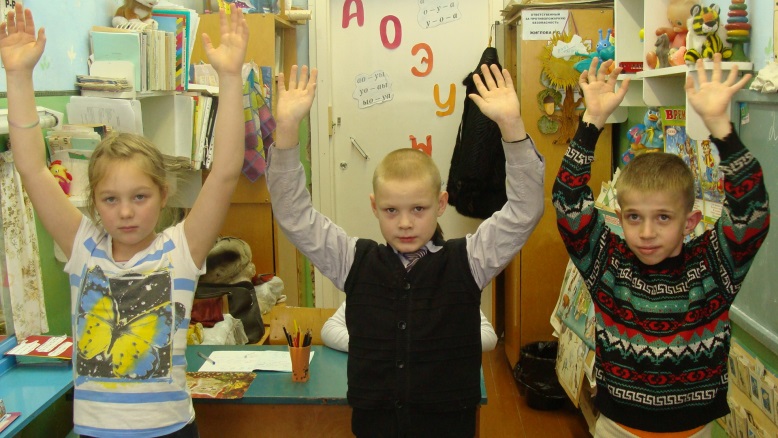 Спасибо  за  внимание!